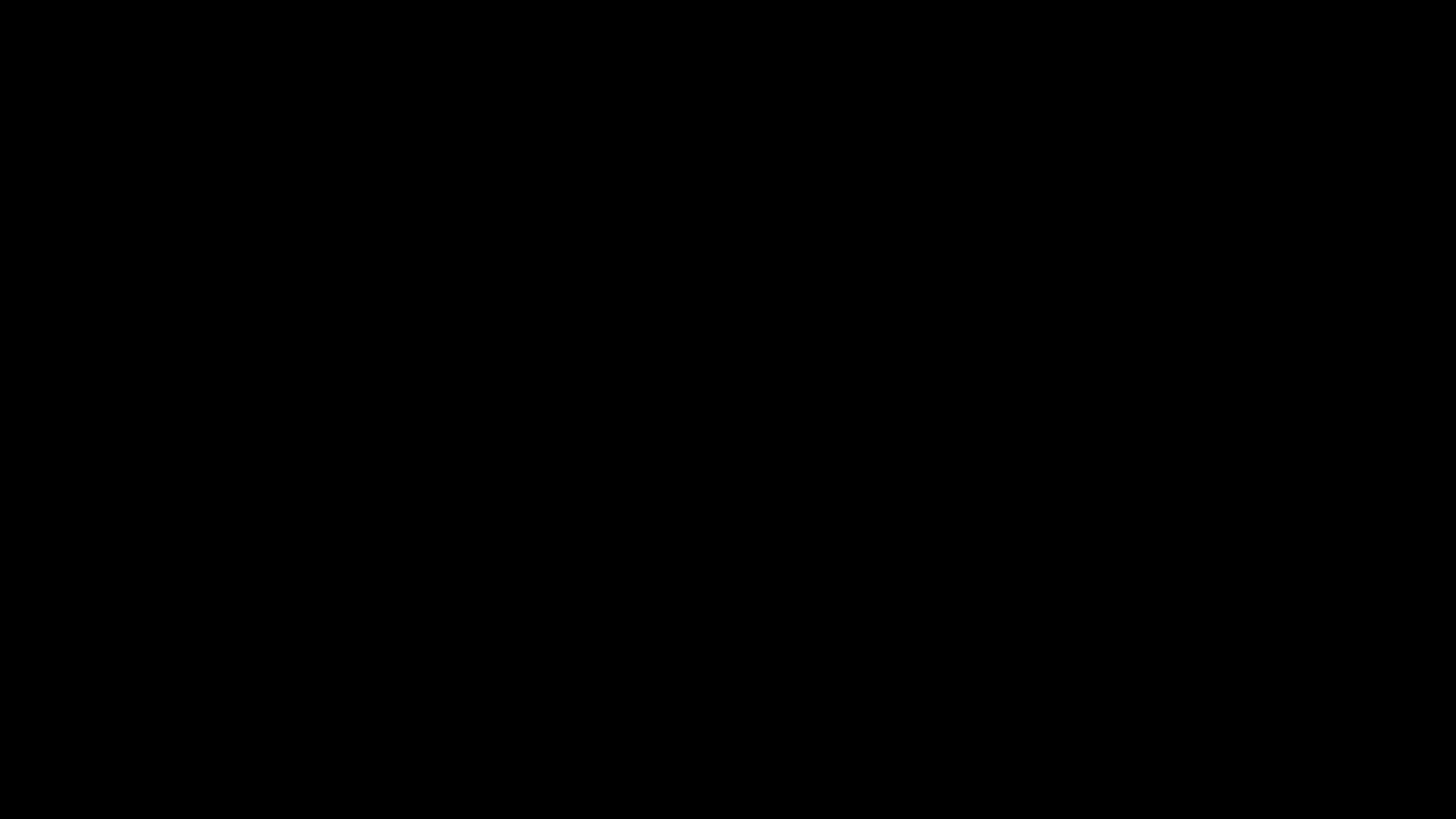 Going For Broke With God
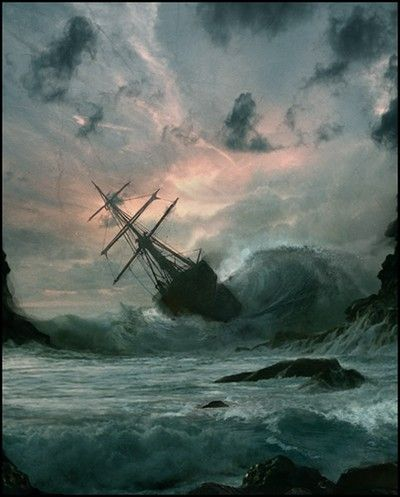 Acts 27
Going For Broke With God
Acts 27
Background
Before the Voyage
Paul is in Roman custody
He has appealed to Caesar, and will be transported to Rome
He has been told by the Lord that he will reach Rome (Acts 23:11)
The Voyage - Acts 27:1-38
Against Paul’s advice, they continue to sail late in the year
They are caught in a fearsome storm (Euroclydon)
An angel promises salvation from the storm
Paul gains favor among his captors
The Shipwreck - Acts 27:39-44
The group sails headlong at the rocky shore of an unknown island
The ship is destroyed, but all aboard survive as Paul had been told
Going For Broke With God
Acts 27
“Going for Broke”
Similar phrases
“Betting the farm”
“Swinging for the fences”
“Pulling out all the stops”
Meaning
To go all out
Risk everything to reap a substantial reward
Going For Broke With God
Acts 27
Going For Broke With God
Acts 27
Application
1. Cast aside the physical - Throw the wheat overboard
2. Abandon all other plans of salvation - Cut the ties to the lifeboat
3. Remove anything that could cause us to stop - Cut the ties to the anchor
4. Take bold actions on God’s promises - Sail headlong at the rocky shore